Supervisory And Management Board / ENG
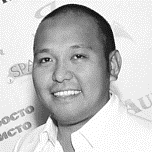 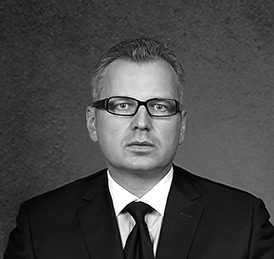 Supervisory Board of the Issuer
Maralbek Gabdsattarov: the largest shareholder and founder of the Group, started his career in 2001, initially serving as a distributor of hygiene and beauty products tailored for the CIS markets. In a decisive move in 2011, to serve the European market Mr Gabdsattarov decided to launch production facilities in Europe, which resulted in the establishment of SIA iCotton in Liepaja, Latvia. Through astute management and leveraging EU grant programs, a cutting-edge production facility was successfully developed, reflecting Mr Gabdsattarov's commitment to market diversification and entry into Western markets. The year 2017 witnessed a significant milestone as Mr Gabdsattarov orchestrated the acquisition of Harper Hygienics S.A., strengthening the European portfolio of the Group. Currently serving as the Chairman of the Supervisory Board for the Issuer and the Guarantor, Mr Gabdsattarov continues to provide strategic guidance, showcasing a unique ability to navigate diverse markets and manage complex organizational structures
Maralbek Gabdsattarov

Chairman of the Supervisory Boardof Harper Hygienics S.A. & iCotton SIA
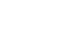 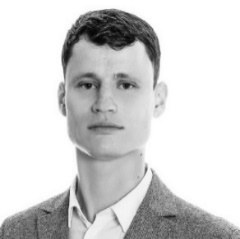 Jānis Bormanis

Member of the Supervisory Board of iCotton SIA
Jānis  Bormanis is a seasoned professional with extensive expertise in crafting diverse financial structures, encompassing debt financing acquisition, project financing, and capital market financing attraction. Mr Bormanis has honed expertise in various corporate and investment banking management roles at financial institutions in Germany and Latvia. Mr Bormanis holds a Master's Degree in Business Administration (BWL) from the Friedrich-Alexander-University of Erlangen-Nürnberg.


Atis Zvidriņš is a distinguished professional serving in key supervisory roles. With a background that includes roles as Investment Director and CFO, Mr Zvidriņš has demonstrated a robust track record in financial leadership and investment management. In his present capacity as Investment Director at ALTUM, Mr Zvidriņš brings a wealth of experience to the strategic oversight of various ventures.
Atis Zvidriņš

Member of the Supervisory Board of iCotton SIA
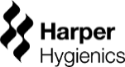 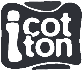 Supervisory And Management Board
Management Board
Sergejs Binkovskis is a dedicated and seasoned professional with a robust background in production management and supply chain operations. Bringing over a decade of experience, Mr Binkovkis has been an integral part of the company since 2011, contributing significantly to the enhancement of production processes, material supply, sales and finished product stock management. Mr Binkovskis has eighteen years of experience in the production industry and since 2005 has worked in several companies, including Bella Art and Enigma Lux.
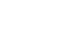 Dmitrij Kostojanskij is a dynamic professional who has been an integral part of the Group since 2013. From 2013 to 2018, Mr Kostojanskij served as an advisor for iCotton SIA, playing a pivotal role in the development and implementation of cost-cutting programs. In early 2017, he took on the role of Interim Vice-President of the Supervisory Board at Harper Hygienics S.A. In this capacity, he assumed a crucial role in a project group focused on company acquisition. Since the end of 2018, Mr Kostojanskij has held the position of Chairman of the Management Board at Harper Hygienics S.A.
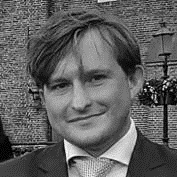 Dmitrij Kostojanskij

Chairman of the Management Board of Harper Hygienics S.A.
Sergejs Binkovskis

Chairman of the Management Board of iCotton SIA (Issuer)
Member of the Management Board of Harper Hygienics S.A.
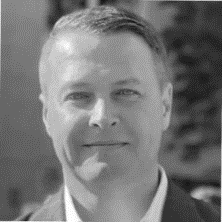 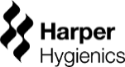 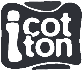 Supervisory And Management Board / LV
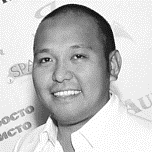 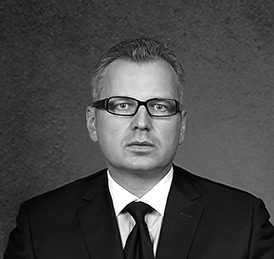 Supervisory Board of the Issuer
Maralbek Gabdsattarov: lielākais grupas akcionārs un dibinātājs, savu karjeru sāka 2001. gadā, sākotnēji darbojoties kā NVS tirgiem pielāgotu higiēnas un skaistumkopšanas preču izplatītājs. 2011. gadā ar apņēmīgu lēmumu, lai apkalpotu Eiropas tirgu, Gabdsattarov kungs nolēma izveidot ražotnes Eiropā, kā rezultātā Liepājā, Latvijā, tika izveidota SIA iCotton. Ar pārdomātu pārvaldību un, izmantojot ES fondu programmas, tika veiksmīgi izveidota visprogresīvākā ražotne, kas atspoguļo Gabdsattarov kunga ieguldījumu tirgu difersifikācijā un iekļūšanā Rietumu tirgos. 2017.gadā bija nozīmīgs pavērsiens, kurā Gabdsattarov kungs vadīja Harper Hygienics S.A. iegādi, stiprinot grupas Eiropas portfolio. Pašlaik būdams Emitenta un Galvinieka padomju priekšsēdētājs, Gabdsattarov kungs turpina sniegt stratēģiskus norādījumus, demonstrējot izteiktu spēju orientēties dažādos tirgos un pārvaldīt sarežģītas organizatoriskās struktūras.
Maralbek Gabdsattarov

Chairman of the Supervisory Boardof Harper Hygienics S.A. & iCotton SIA
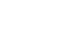 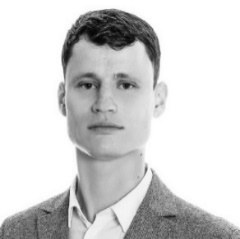 Jānis Bormanis

Member of the Supervisory Board of iCotton SIA
Jānis Bormanis ir pieredzējis profesionālis ar plašām zināšanām dažādu finanšu struktūru veidošanā, kas ietver aizņēmuma finansējuma piesaisti, projektu finansēšanu un kapitāla tirgus finansējuma piesaisti. Bormaņa kungs ir guvis ievērojamu pieredzi dažādās banku korporatīvo un investīciju vadības vadošās pozīcijās finanšu institūcijās Vācijā un Latvijā. Bormaņa kungs ir ieguvis maģistra grādu uzņēmējdarbības vadībā (BWL) Erlangenas-Nirnbergas Frīdriha Aleksandra Universitātē.



Atis Zvidriņš ir pārliecinošs profesionālis, kas darbojas vadošās pārraudzības pozīcijās. Ar direktora un finanšu direktora pieredzes fundamentu, Zvidriņa kungs var uzrādīt pārliecinošu paveikto darbu sarakstu finanšu vadībā un ieguldījumu pārvaldībā. Pašreizējā ALTUM investīciju direktora amatā Zvidriņa kungs sniedz lielu pienesumu dažādu uzņēmumu stratēģiskajā uzraudzībā.
Atis Zvidriņš

Member of the Supervisory Board of iCotton SIA
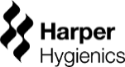 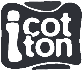 Supervisory And Management Board
Management Board
Sergejs Binkovskis ir mērķtiecīgs un pieredzējis profesionālis ar nozīmīgu pieredzi ražošanas vadībā un piegāžu ķēžu pārvaldībā. Sniedzot vairāk nekā desmit gadu pieredzi, Biņkovska kungs ir neatņemama uzņēmuma sastāvdaļa kopš 2011.gada, sniedzot būtisku ieguldījumu ražošanas procesu, materiālu piegādes, pārdošanas un gatavās produkcijas krājumu pārvaldīšanas uzlabošanā. Biņkovska kungam ir astoņpadsmit gadu pieredze ražošanas nozarē un kopš 2005.gada viņš ir strādājis vairākos uzņēmumos, tostarp Bella Art un Enigma Lux.
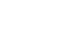 Dmitrij Kostojanskij ir dinamisks profesionālis, kurš ir neatņemama uzņēmuma grupas sastāvdaļa kopš 2013.gada. No 2013. līdz 2018. gadam Kostojanskij kungs strādāja par uzņēmuma padomnieku, spēlējot galveno lomu izmaksu samazināšanas programmu izstrādē un ieviešanā. 2017.gada sākumā viņš uzņēmās Harper Hygienics S.A. Padomes pagaidu viceprezidenta pienākumus. Šajā amatā viņam bija būtiska loma darba grupā, kas koncentrējās uz uzņēmuma iegādi. Kopš 2018.gada beigām Kostojanskij kungs ieņem Harper Hygienics S.A. valdes priekšsēdētāja amatu.
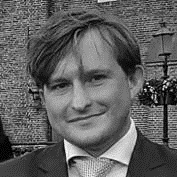 Dmitrij Kostojanskij

Chairman of the Management Board of Harper Hygienics S.A.
Sergejs Binkovskis

Chairman of the Management Board of iCotton SIA (Issuer)
Member of the Management Board of Harper Hygienics S.A.
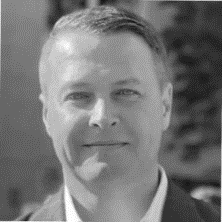 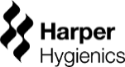 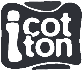